Презентация к ОД «Путешествие по сказкам» с детьми 3-4 лет
Подготовила: воспитатель  Гагарина И.В. МДОУ №4
Г. Любим, 2018 год
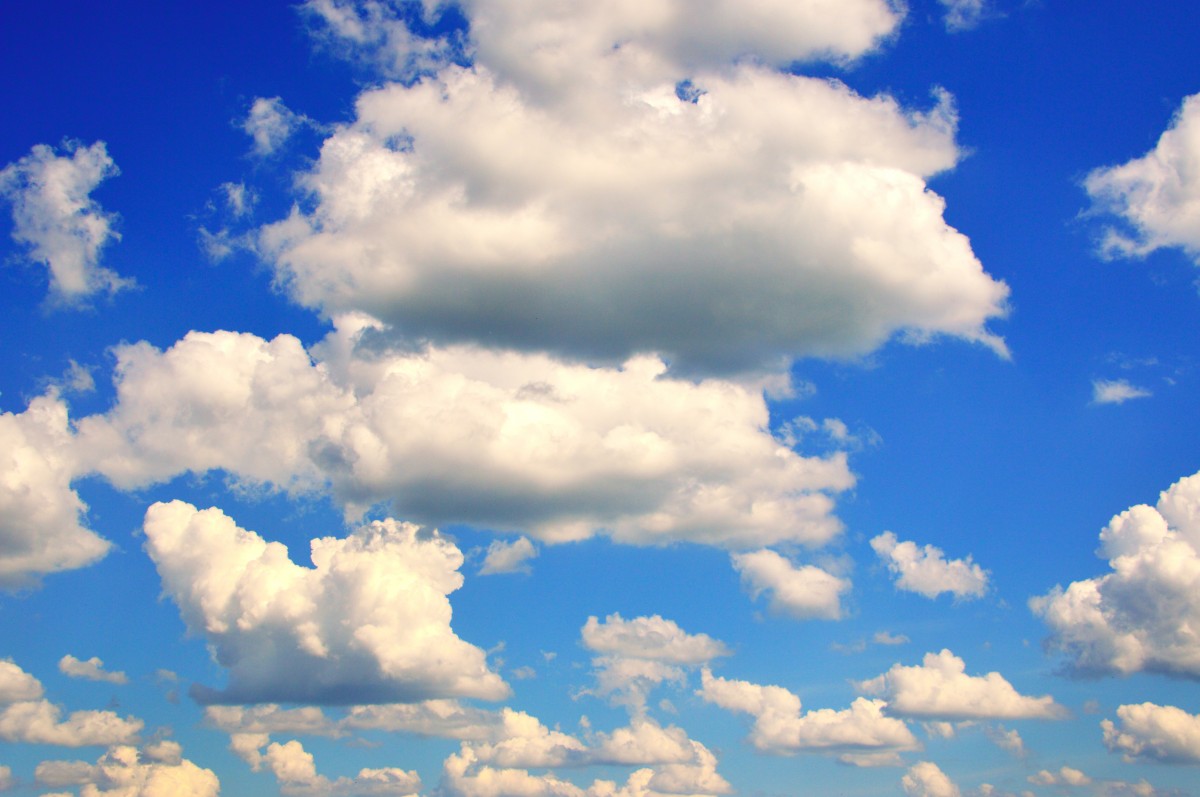 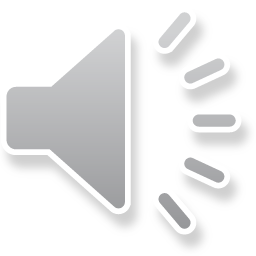 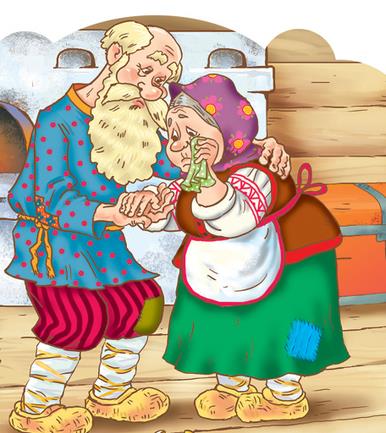 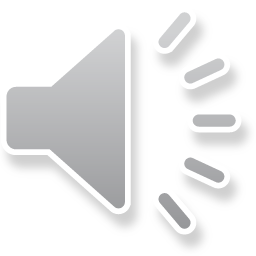 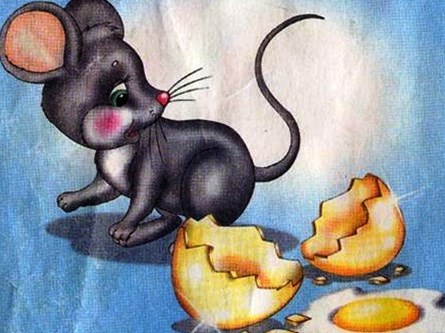 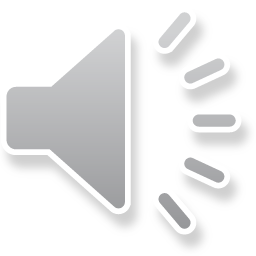 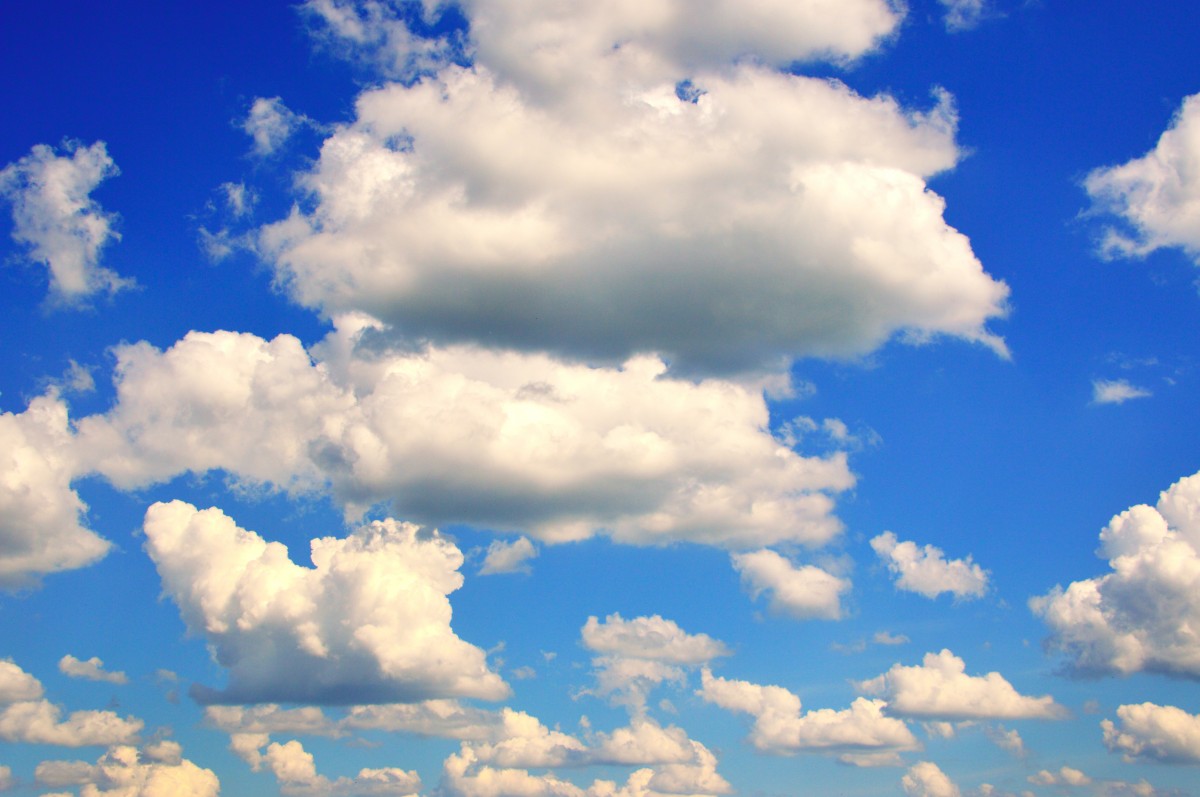 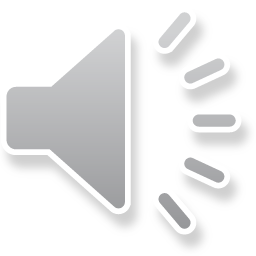 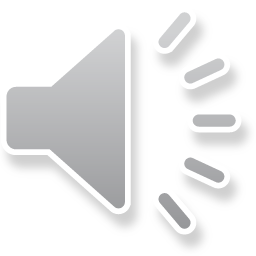 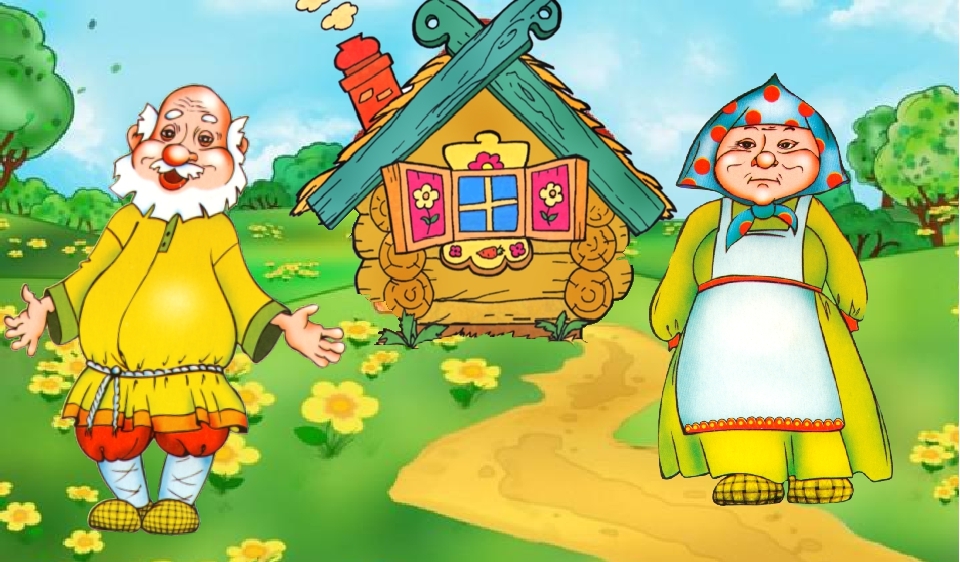 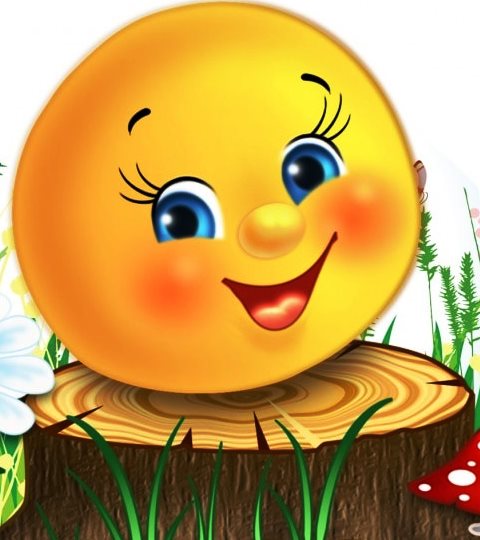 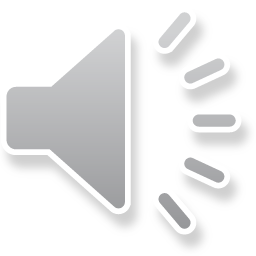 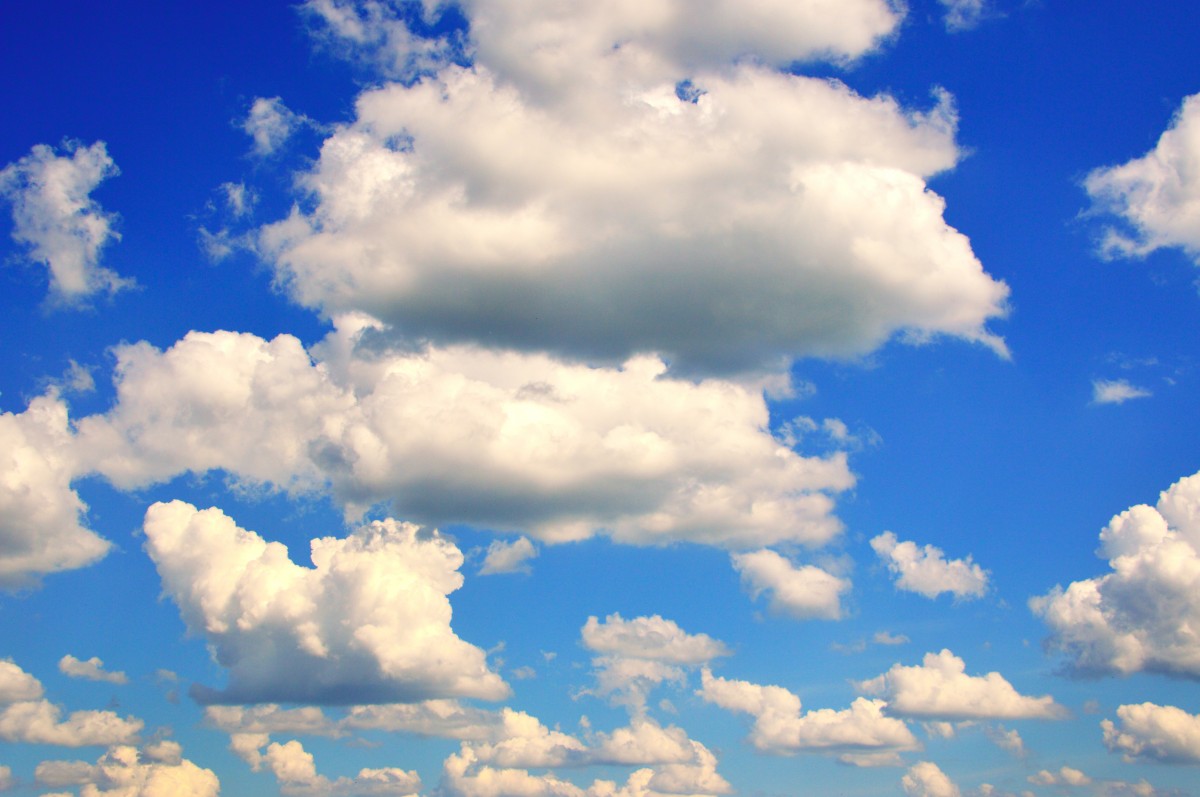 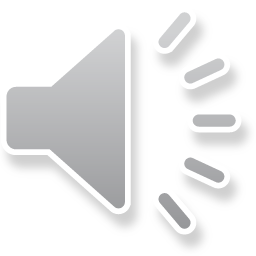 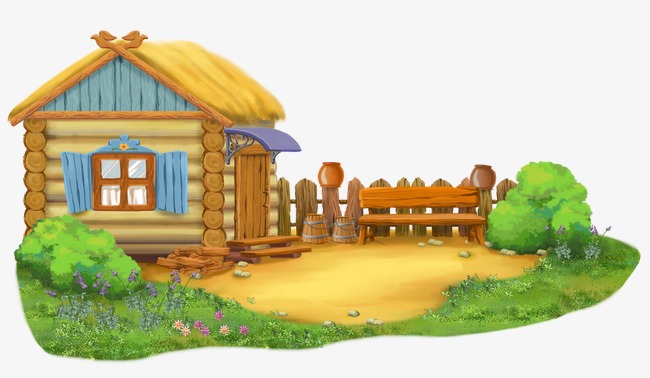 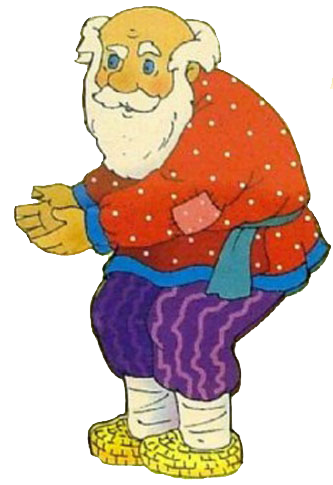 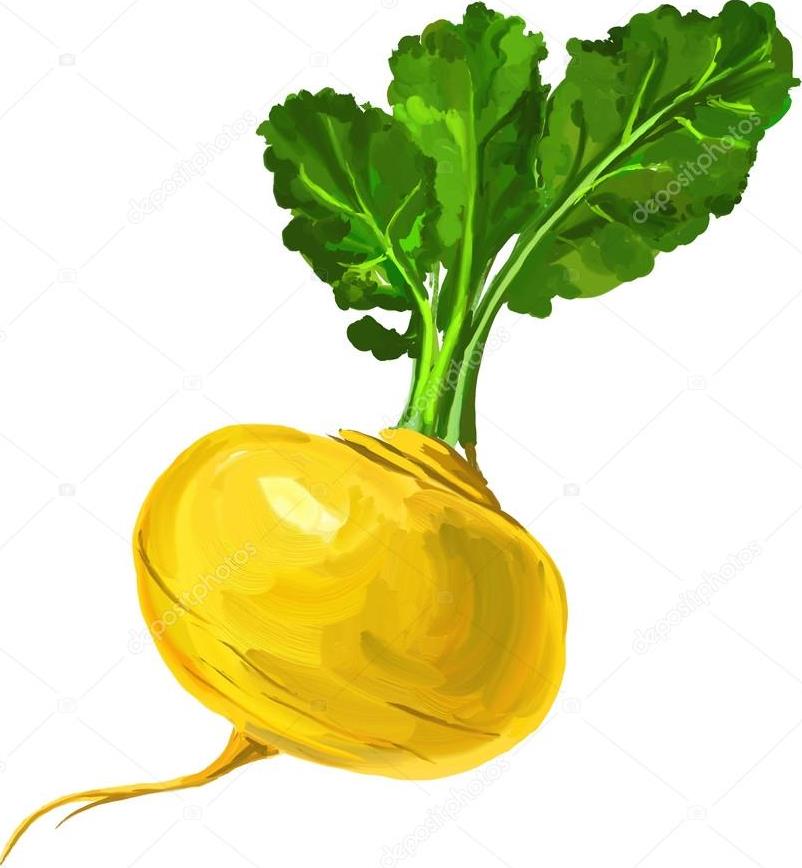 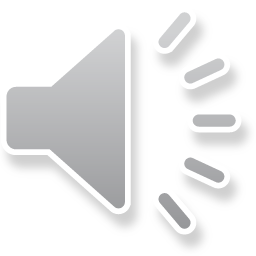 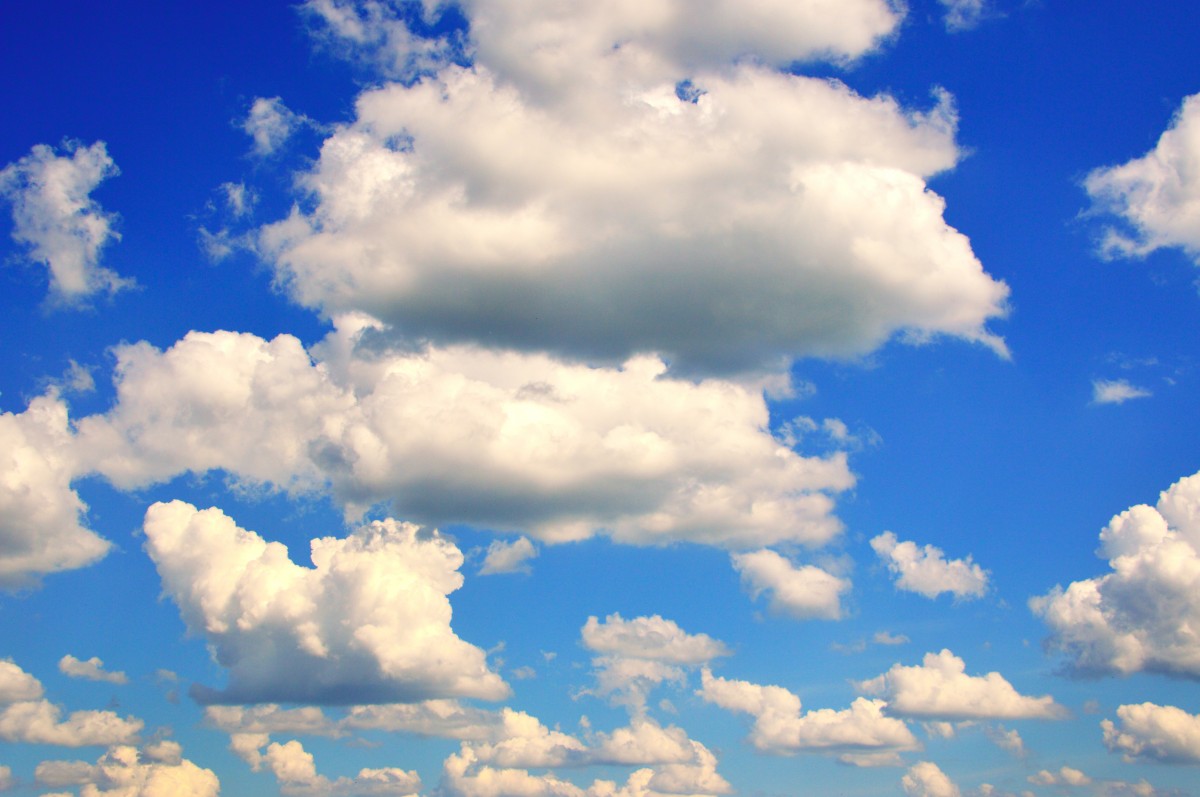 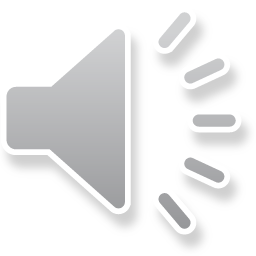